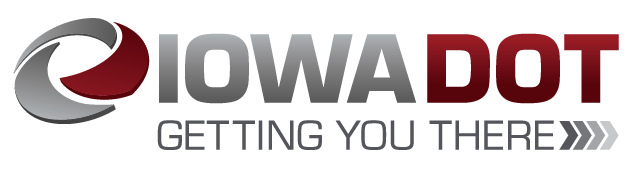 State Transportation Plan & State Freight Plan
2022 Updates
Commission Workshop
November 10, 2020
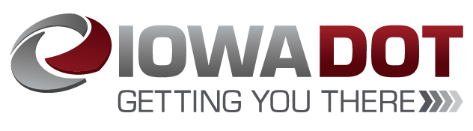 Plan updates & timeline
State Transportation Plan (Iowa In Motion) “due” May 2022
State Freight Plan due July 2022
~2-year development timeline
Will be developed in parallel
Both plans kicked off with July 1st Internal Steering Committee meeting
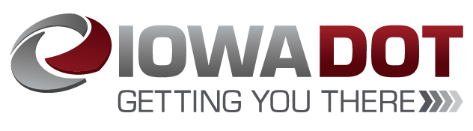 Internal Planning Steering Committee
Using single committee to guide both plans
Based on Commission input and direction, the committee will:
Develop a vision and desired transportation system objectives for 2050
Identify measurement/evaluation areas that will support a framework for implementing system objectives
Identify multimodal transportation system issues and needs
Develop a multimodal action plan with strategies for the department to implement
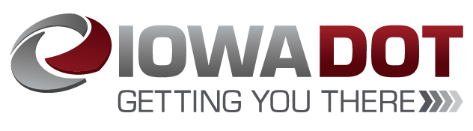 Key planned enhancements
Clearly defined system objectives
Rightsizing policy guidance
Infrastructure resiliency
Freight design considerations
Clarify plan relationships and role in project development
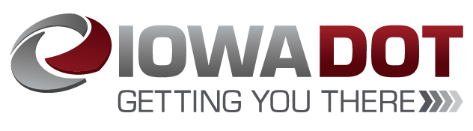 Initial stakeholder feedback
Internal stakeholder interviews in 2019
Recent series of stakeholder input exercises
Freight Advisory Council: input regarding importance of various freight trends and issues
Metropolitan Planning Organizations/Regional Planning Affiliations: input regarding general transportation trends, issues, and impacts
Internal Planning Steering Committee: input regarding general transportation trends, issues, and impacts
Will be used to help guide initial direction for the SLRTP and SFP updates
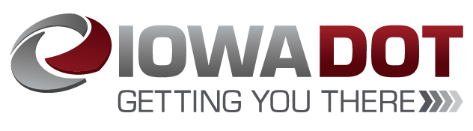 Freight priorities
Iowa Freight Advisory Council (FAC)
Private and public stakeholders who assist and advise the Iowa DOT on freight mobility policies, programs, and investments.
Input exercise (9/18/2020)
19 non-DOT voters rated 34 freight-specific trends, issues, and opportunities
Asked to rate on a 5-point scale: 1 is “Not a priority” and 5 is “Critical”
Asked for additional topics to consider
Input sorted by average rating
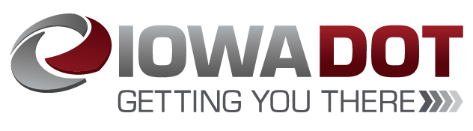 Freight priorities 1-5
Infrastructure funding for all modes will continue to be a challenge in the future, requiring exploration of other sources.
1
Funding
4.58
Increasing agricultural production and changing practices will require reanalyzing the freight network.
2
Agriculture
4.42
3
Lock and dam infrastructure is aging and deteriorating, negatively impacting efficiency and reliability.
4.32
Lock & Dams
4
New and ongoing trade negotiations will have impacts on freight trends and supply chains.
Trade
4.26
There is a continuous need for multimodal coordination and connections to address freight demand.
5
Multimodal
4.26
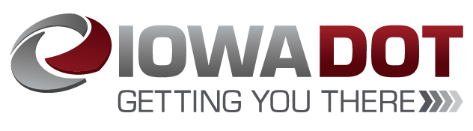 Freight priorities 6-10
Increased emphasis on safety in rail is yielding positive results but comes at a cost to the industry.
6
Safety
4.21
Supply chain issues, vulnerabilities, and resiliency are critical topics for public and private stakeholders.
7
Resiliency
4.16
8
Goods moving by truck are steadily increasing.
4.16
Truck Cargo
9
Developing freight-specific design guidance and considerations will help protect and enhance the freight network.
Highway Design
4.16
Better coordination, education, and streamlining of freight-related regulations is needed.
10
Regulations
4.11
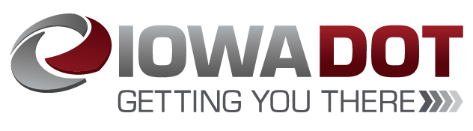 Other freight priorities
High priority
(4.00)
Medium priority
(3.99-3.50)
Suggested items
to consider
Lower priority
(3.49-2.11)
Human trafficking
Mississippi River cargo
Manufacturing
Rail network
E-commerce
Rail cargo
First mile/last mile
Automation
Oversize/overweight
Biorenewables
Land use
Energy
Sourcing
Automated trucking
Economics
Panama Canal
Missouri River cargo
Fuel
Aviation trends
Air cargo
Coal decline
Intermodalism
Trucking issues
Industry
Rural infrastructure
Interstate System
Rail crossing safety
Sustainable investment
Container availability
Pipelines
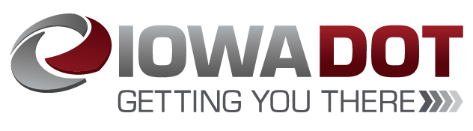 General transportation priorities
Internal Planning Steering Committee
Metropolitan Planning Organizations
Regional Planning Affiliations
Input exercise (MPOs/RPAs 9/23/2020; IPSC 9/30/2020)
47 individuals provided open-ended feedback on transportation trends, issues, and impacts that we should be planning for
Over 750 comments were provided through the exercises
Similar comments were combined into general action statements to consider in the planning process
Top 10 statements are provided; for each statement, at least one third of participants made a related comment
Transportation priorities 1-5
Transportation priorities 6-10
Thoughts and reaction?
What else should we consider?
Commission feedback
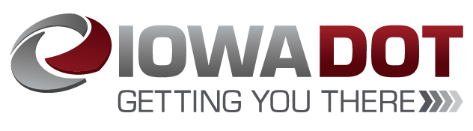 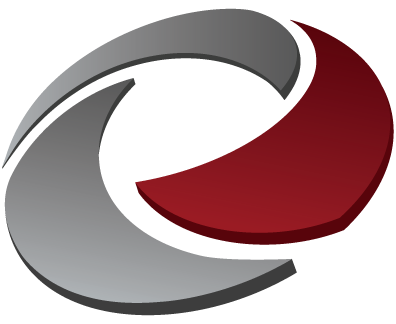 Thank you for your time and attention.

Questions?
Garrett.Pedersen@iowadot.us